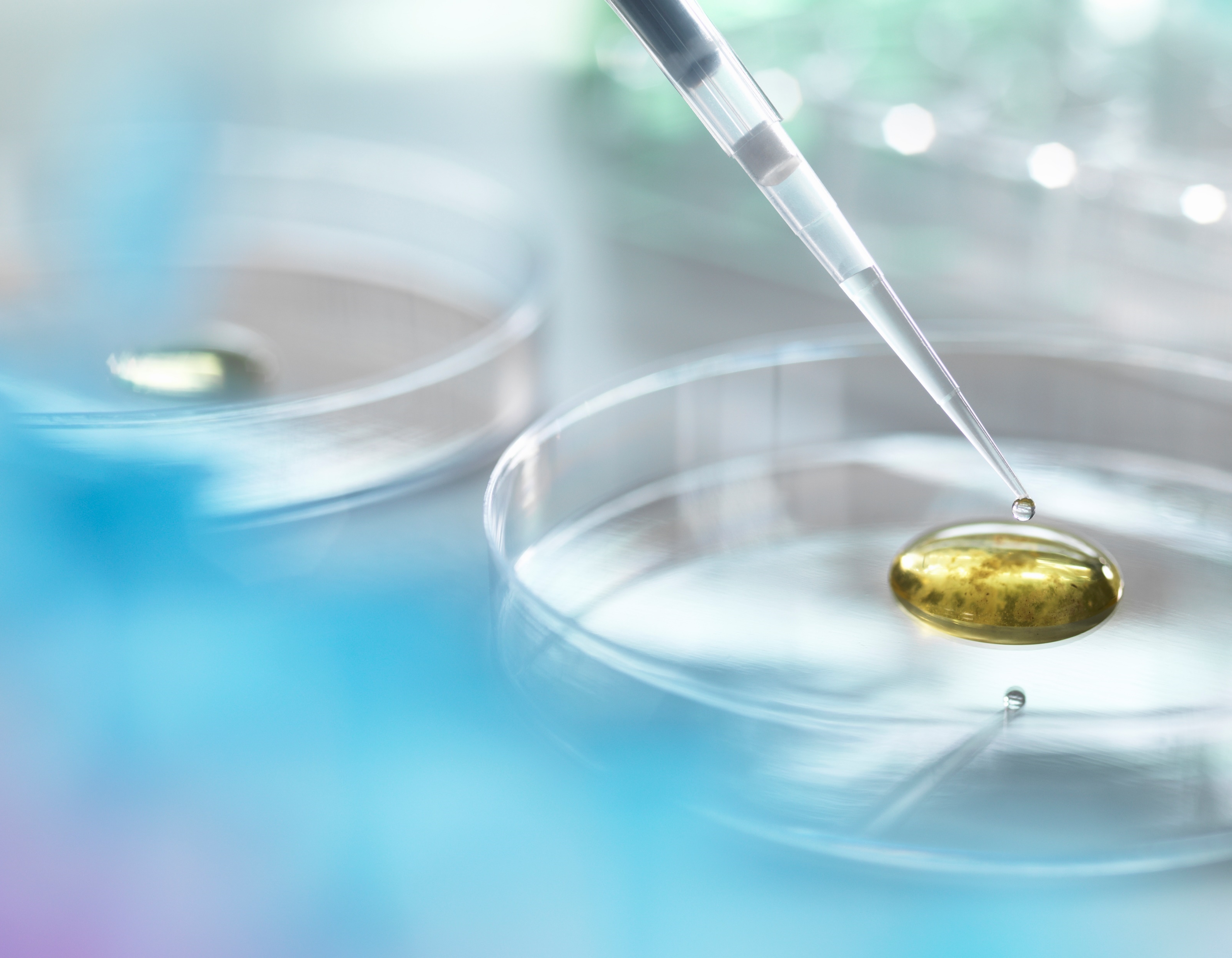 CIVIL SERVICE ADMINISTRATION AND CODE OF CONDUCT
ELIZABETH OBENG-YEBOAH
DIRECTOR, RTDD/RCU - OHCS
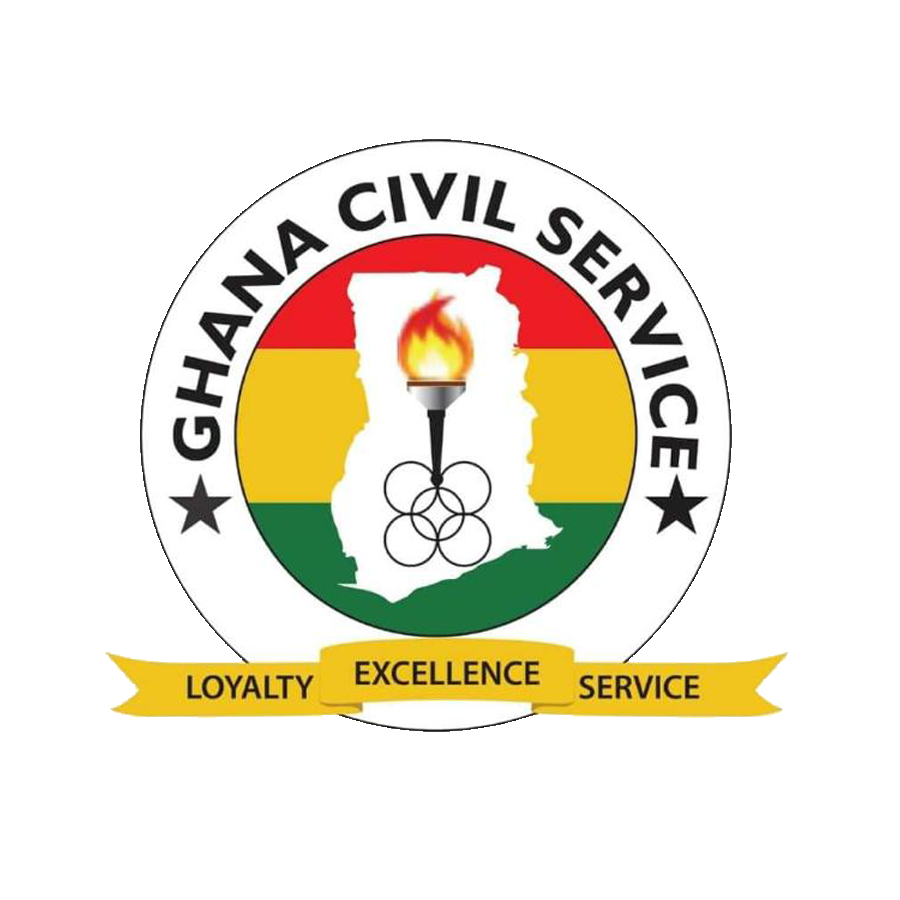 CONTENT
LEARNING OUTCOMES
LEARNING OBJECTIVES 
ADMINISTRATIVE MATTERS
INTRODUCTION TO THE CODE
GUIDING PRINCIPLES OF THE CODE
APPLICATION & DEFINITION OF CONDUCT & MISCONDUCT
PERSONAL BEHAVIOUR
GENERAL WORK ETHICS IN GHANA 
DISCIPLINARY PROCEDURES/ PENALTIES
CONCLUSION
EOY
4/25/2022
2
LEARNING  OUTCOMES
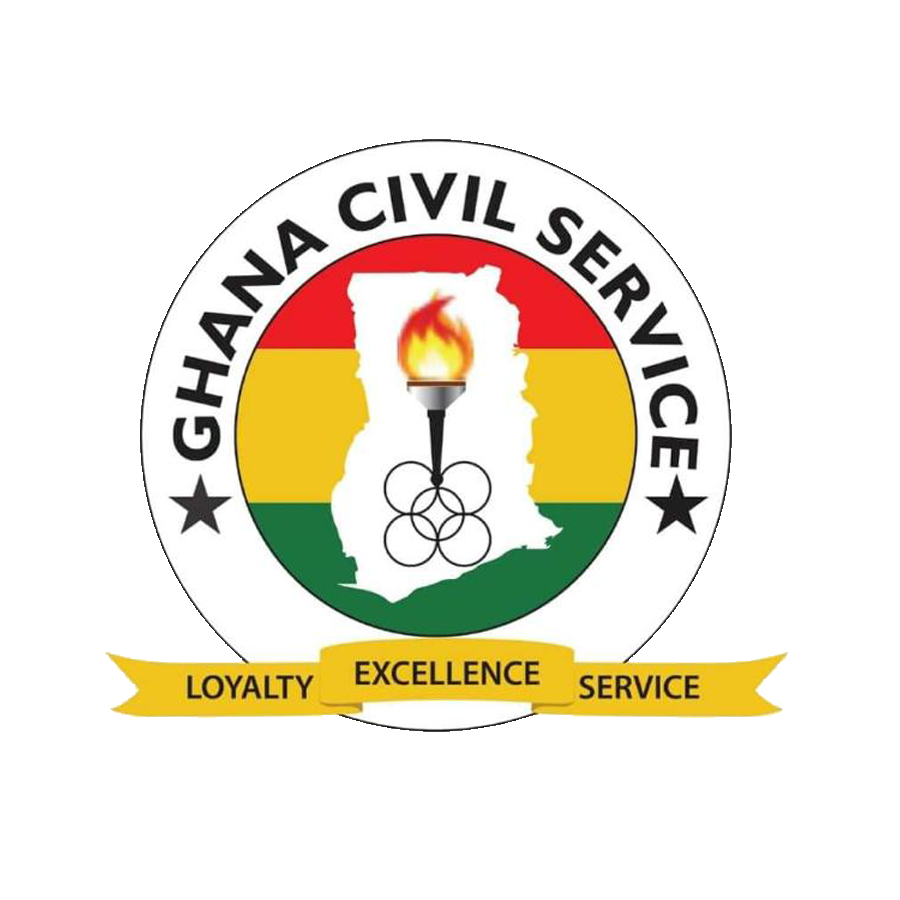 At the end of the session staff  are expected to:
Effectively apply the Rules and Principles in their workplaces
EOY
4/25/2022
3
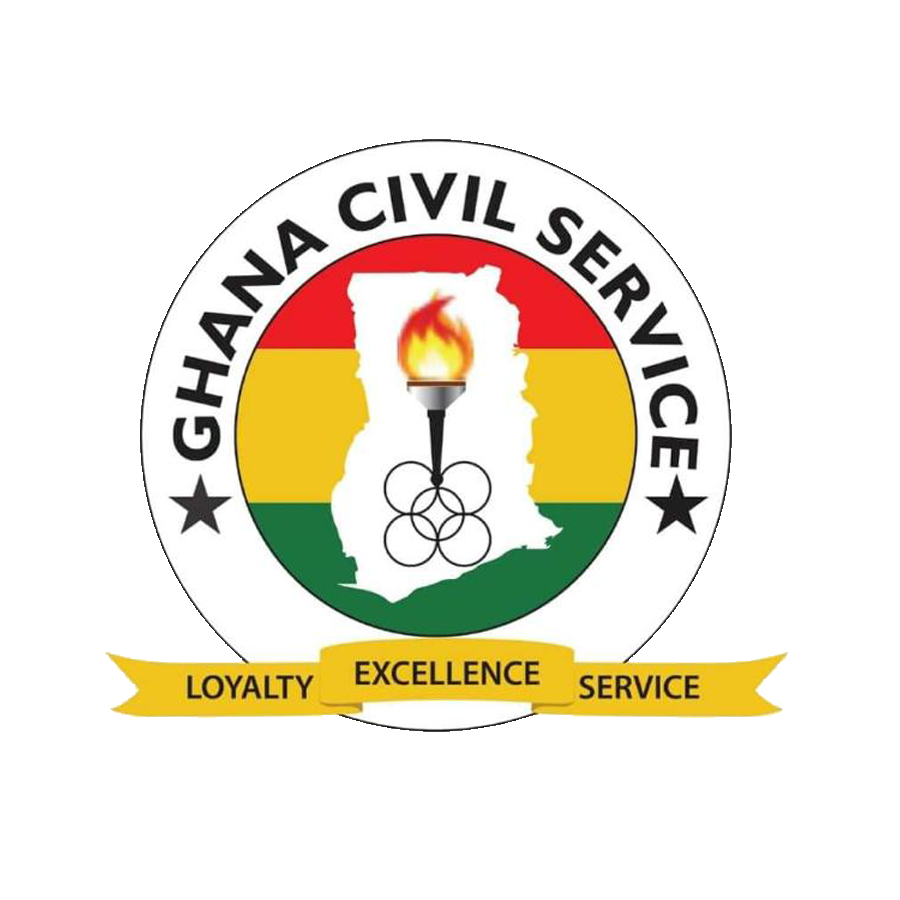 LEARNING OBJECTIVES
To expose STAFF to some key provisions of the Civil Service Code of Conduct
To equip STAFF with some important rules and regulations in the Ghana Civil Service.
EOY
4/25/2022
4
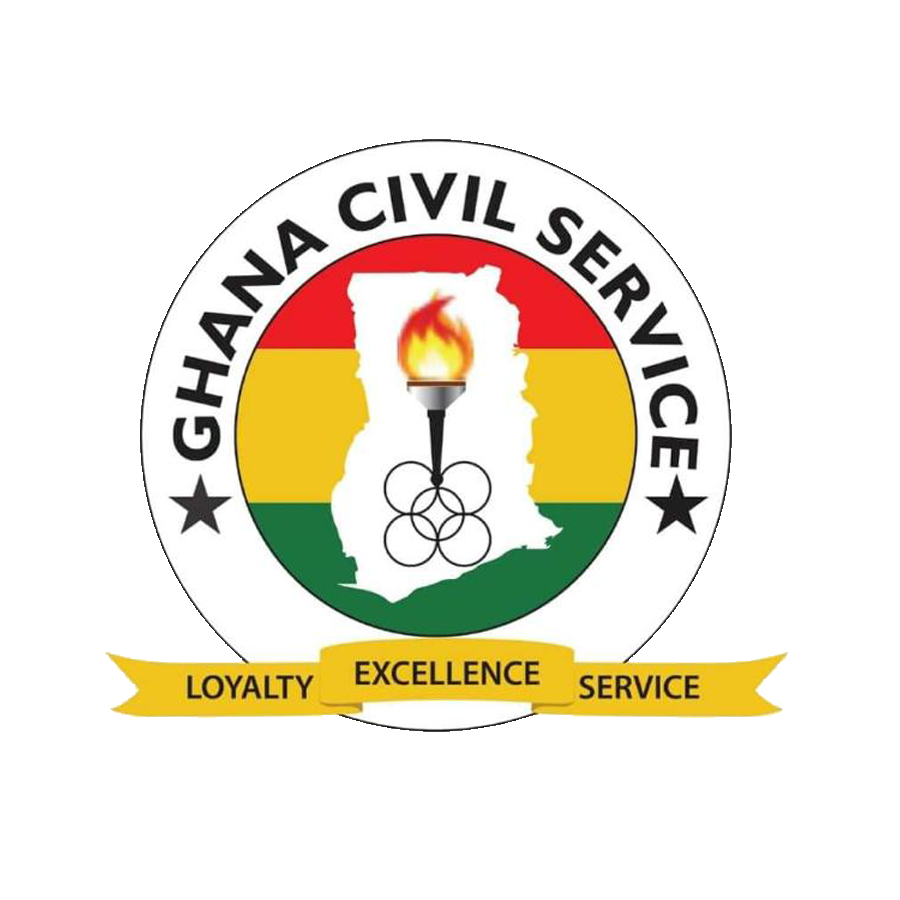 THE CIVIL SERVICE DEFINED
In accordance with Article 190 of the 1992 Constitution, the Civil Service forms part of the Public Services of Ghana. In accordance with Section 1(3) of the Civil Service Act, 1993 (PNDC Law 327), the Service comprises service in a civil office of the Government.

The Civil Service is the main agency through which the Executive arm of Government operates.
5
CIVIL SERVICE COUNCIL
OFFICE OF THE HEAD OF CIVIL SERVICE
MINISTRIES
DEPARTMENTS
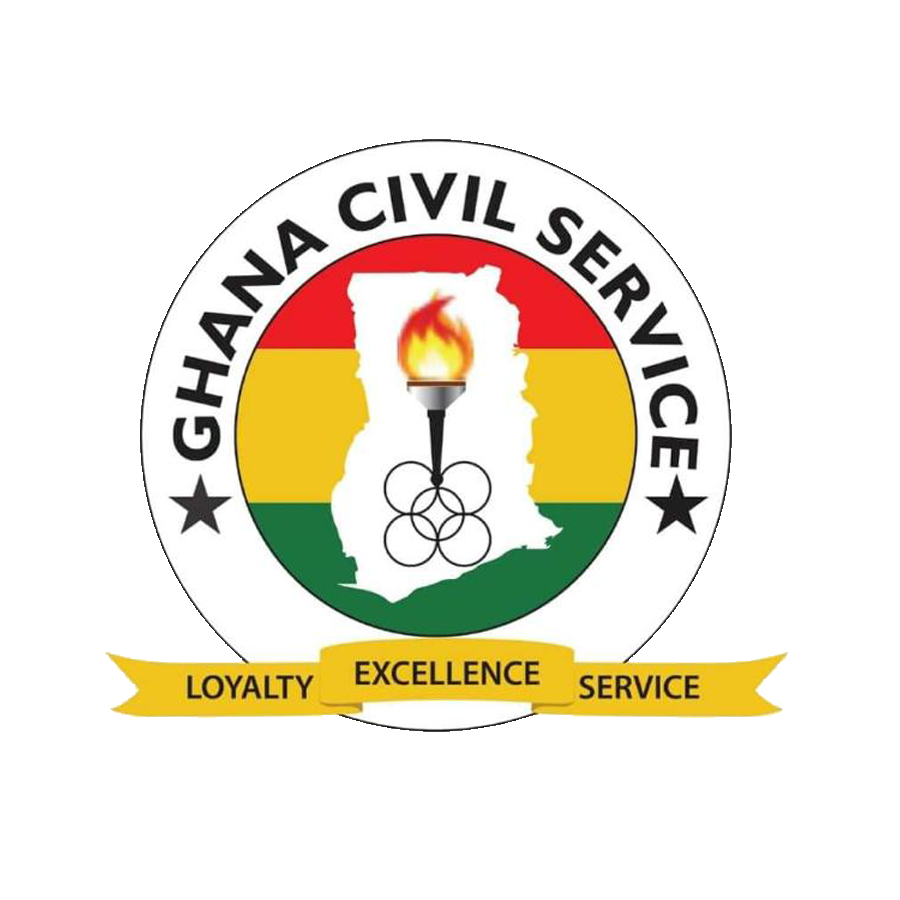 STRUCTURE OF THE CIVIL SERVICE
6
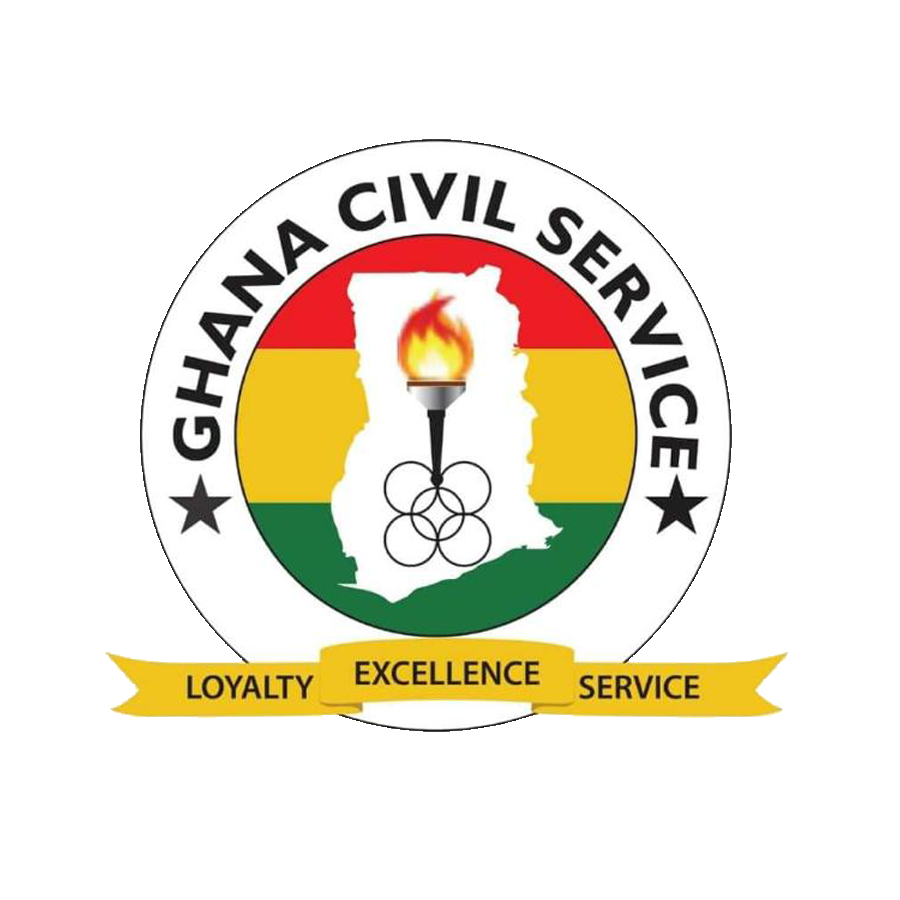 MEMBERSHIP OF THE CIVIL SERVICE
By the Civil Service Act, 1993 (PNDCL 327), Section 4, the following are members of the Service:
(a) a person serving in a civil capacity in a post designated as Civil Service post by or under this Act in,
(i) the Office of the President,
(ii) a Ministry,
(iii) a government department at the national level;
(iv) any other Civil Service department established by or under the authority of this Act the emoluments attached to which are paid directly from the Consolidated Fund or other source approved by the Government, and
(b) a person holding a post designated as Civil Service post created by or under the authority of any other enactment, the emoluments attached to which are paid directly from the Consolidated Fund or other source approved by Government.
7
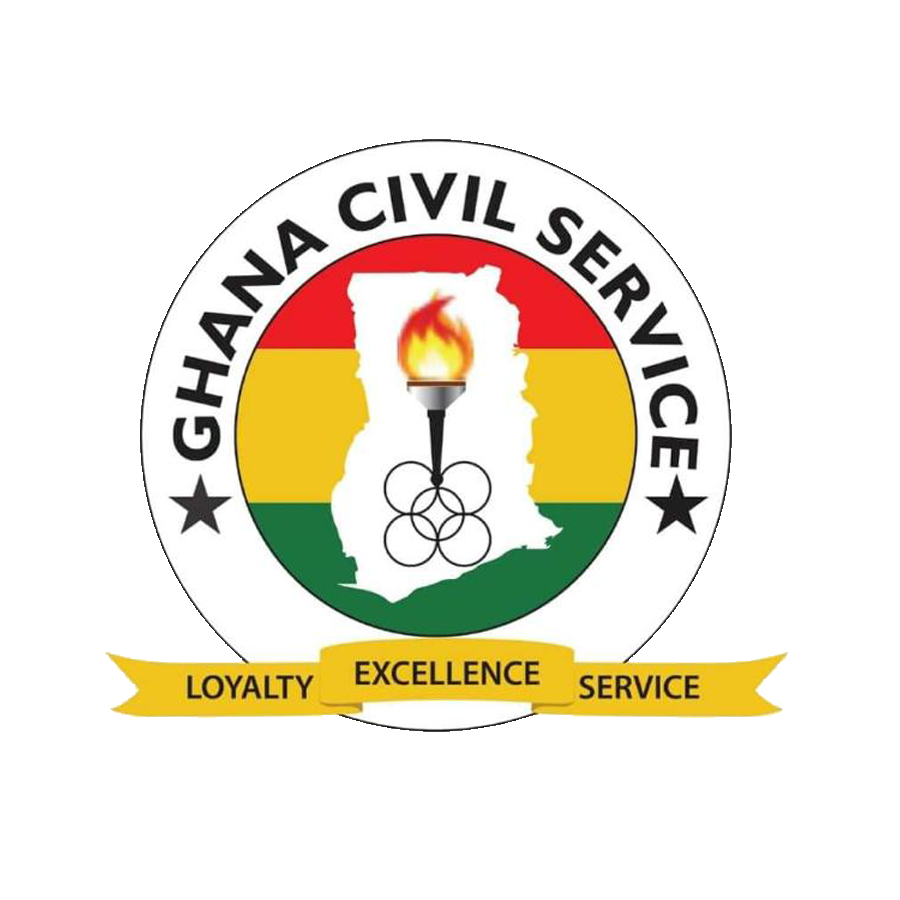 VISION AND OBJECT
VISION OF THE CIVIL SERVICE
A client-oriented organization providing world-class policy advice and services.
OBJECT OF THE SERVICE
The Service exists to assist the Government in the formulation and implementation of Government policies for the development of the country, through the management of human and other resources, promotion of efficient information management, organizational development and value for money procurement for results-oriented services.
8
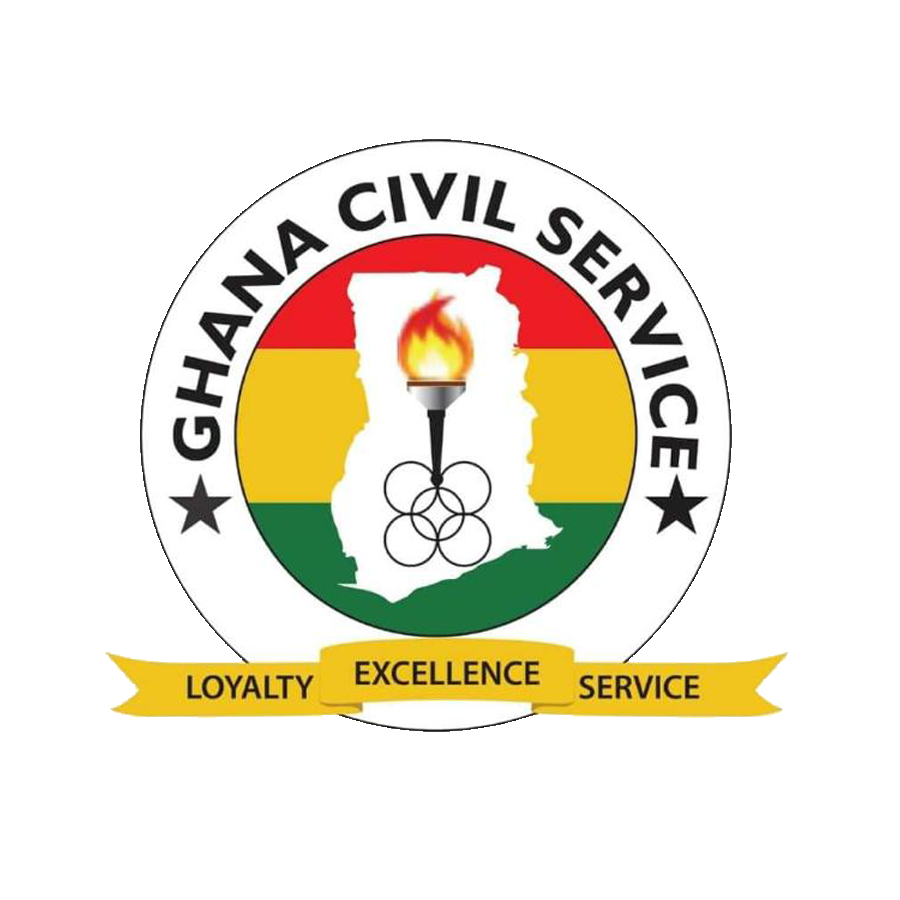 Civil service Organisations
The Ghana Civil Service is currently made up of :
Two (2) Extra-Ministerial Organisations; 
Twenty-eight (28) Sector Ministries according to the Civil Service (Ministries) Instrument, 2021 (E.I. 12); and
Twenty-three (23) Departments

The two (2) Extra-Ministerial Organisations are:
Office of the President 
Office of the Head of Civil Service
Some Secretariats – PSRS, M&E, etc.
9
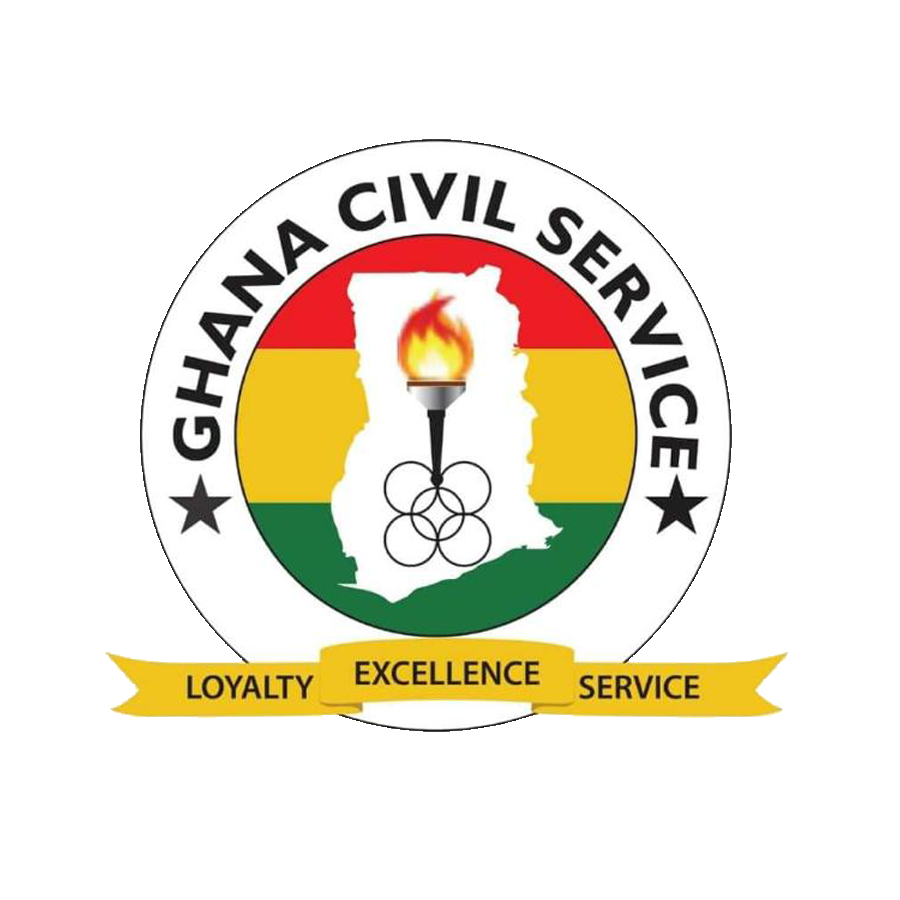 INTRODUCTION TO THE CODE OF CONDUCT
The Code of Conduct is the Standards and norms of behavior  prescribed  within a framework for promoting  good governance,   projecting  good image and   sustaining  self-esteem of the  civil service in both local and international circles. In other words, the code is  to govern the conduct of  officers and also set the standard  for compliance by its employees
It is primarily a guide to Civil Service staff in their normal relationships and dealings with their principal stakeholders,  thus, the Government, Civil Service Organisations,  and the general public
However, provision has also been made for appropriate administrative sanctions to be applied where a Civil Service staff’s conduct is found to be inconsistent with the Code
EOY
4/25/2022
10
GUIDING PRINCIPLES OF THE CODE
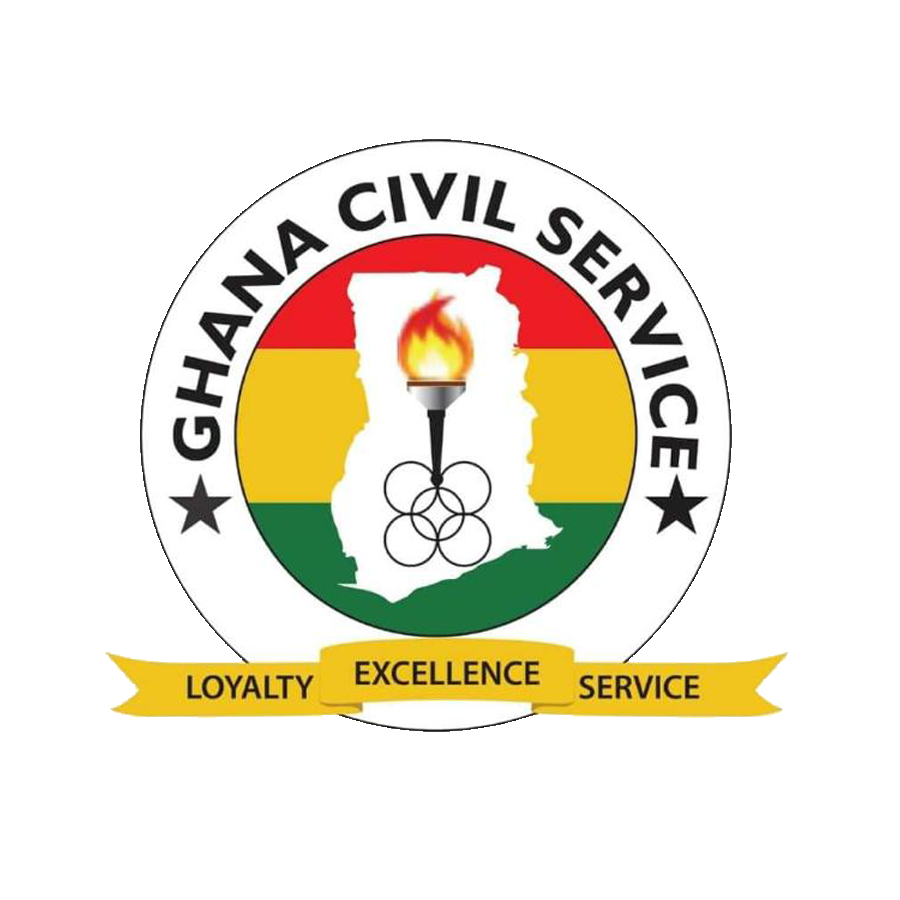 The Code of Conduct has  the following guiding principles of public life;-
Selflessness:
     Civil Service staff should take decisions solely in public interest, and should not do so in order to gain financial or other material benefit for themselves.
Integrity:
     Civil Service staff should not place themselves under any financial or other obligation of any individuals or organizations that might influence them in the performance of their official duties.
Justice and Fairness
      In carrying out public business, like making public appointments, awarding contracts, or, recommending individuals for rewards and benefits, choices should be based solely on merit.
EOY
4/25/2022
11
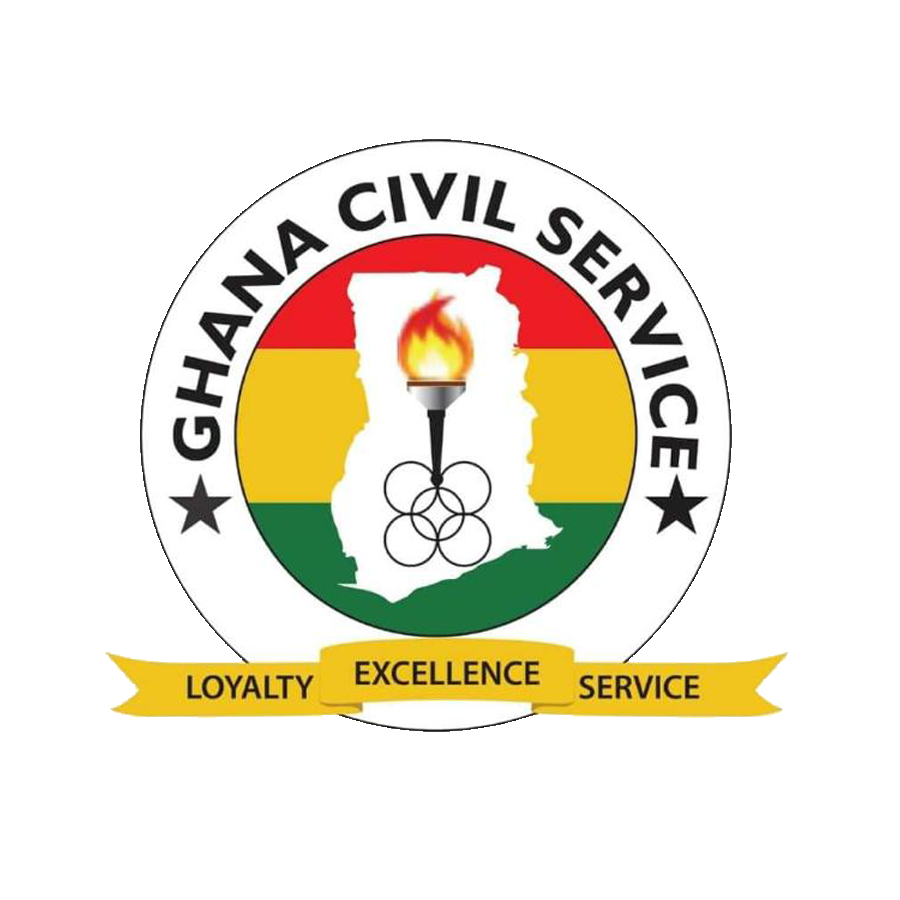 GUIDING PRINCIPLES Cont.
Transparency
     Civil service staff should be as open as possible about all the decisions and actions that they take. They should give reasons for their decisions and restrict access to information only when the wider public interest clearly demands that the information should not be released.
Leadership
     Civil service staff should strive to excel in all their endeavors, be an example to others and encourage others to follow their footsteps
Accountability
     Civil service staff shall be responsible to both the government (employer) and the public (customer) for their decisions and actions, and must submit themselves to whatever scrutiny or audit is appropriate to their office.
EOY
4/25/2022
12
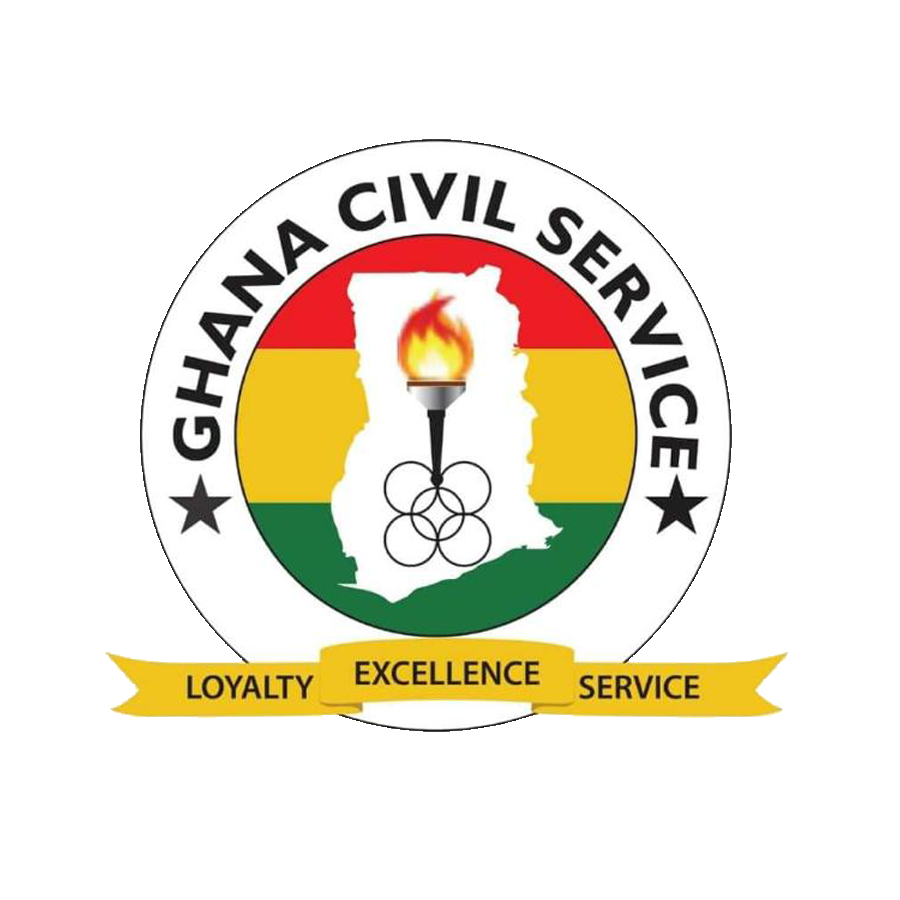 APPLICATION & DEFINITION OF CONDUCT & MISCONDUCT
3a)  In pursuance of Section 92(3 & 4) of the Civil Service Law, 1993, PNDC Law 327, the Head of the Civil Service in consultation with the Civil Service Council  and the Public Services Commission  issued the Code of Conduct as part of the Administrative Instructions.
b)This Code is applicable to :
i) Civil service staff holding any position which is a Civil Service post:
   ii) Civil service staff, either on contract or secondment  to an approved employment, or on leave of absence with/without pay, annual leave, or on course of training
EOY
4/25/2022
13
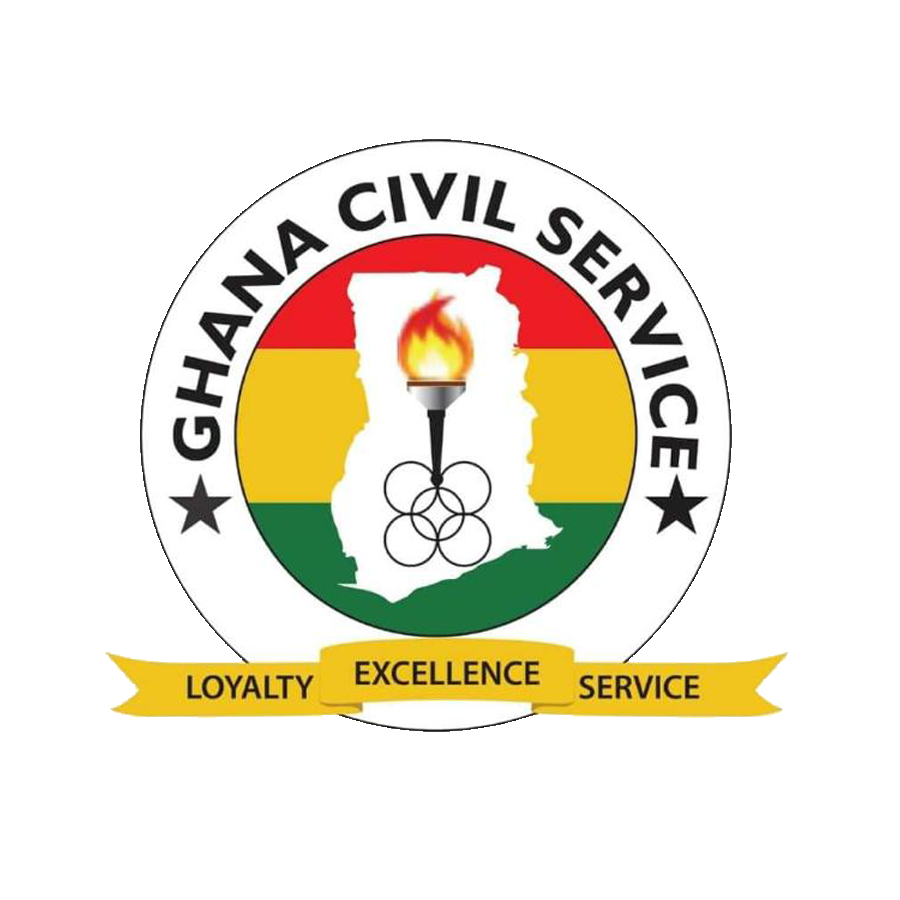 APPLICATION & DEFINITION OF CONDUCT & MISCONDUCT CONT.
4) Conduct in this context  means attitudes, behavior, and character exhibited by anyone within and outside the working environment. These standards of conduct generally required of any member of the Civil Service would be leadership, selflessness, competence, integrity, impartiality, fairness and honesty in matters affecting work and status in society.
5) Misconduct in this Code is as defined in section 76 of the Civil Service Law 1993,PNDCL 327 as:
EOY
4/25/2022
14
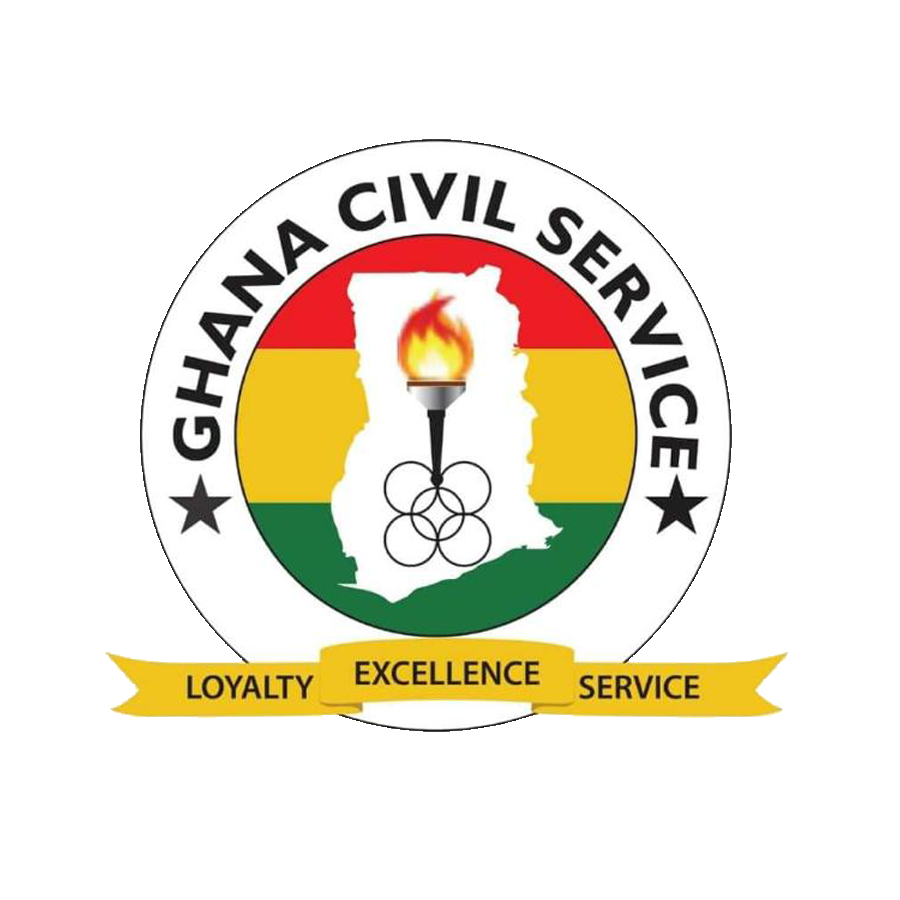 Misconduct
An act by a staff of the Civil Service constitutes misconducts, if that act: 
amounts to a failure to perform in a proper manner, any duty imposed on that officer;
contravenes the Civil Service Code of Conduct, rules and regulations, administrative and other official instructions of the Service;
is detrimental to the efficient conduct of the functions of the Civil Service; or,
tends to bring the Civil Service into disrepute.
A conviction of a staff of the Civil Service by a competent court of jurisdiction for any offence involving fraud, criminal negligence and dishonesty shall be considered as bringing the Civil Service into disrepute.
EOY
4/25/2022
15
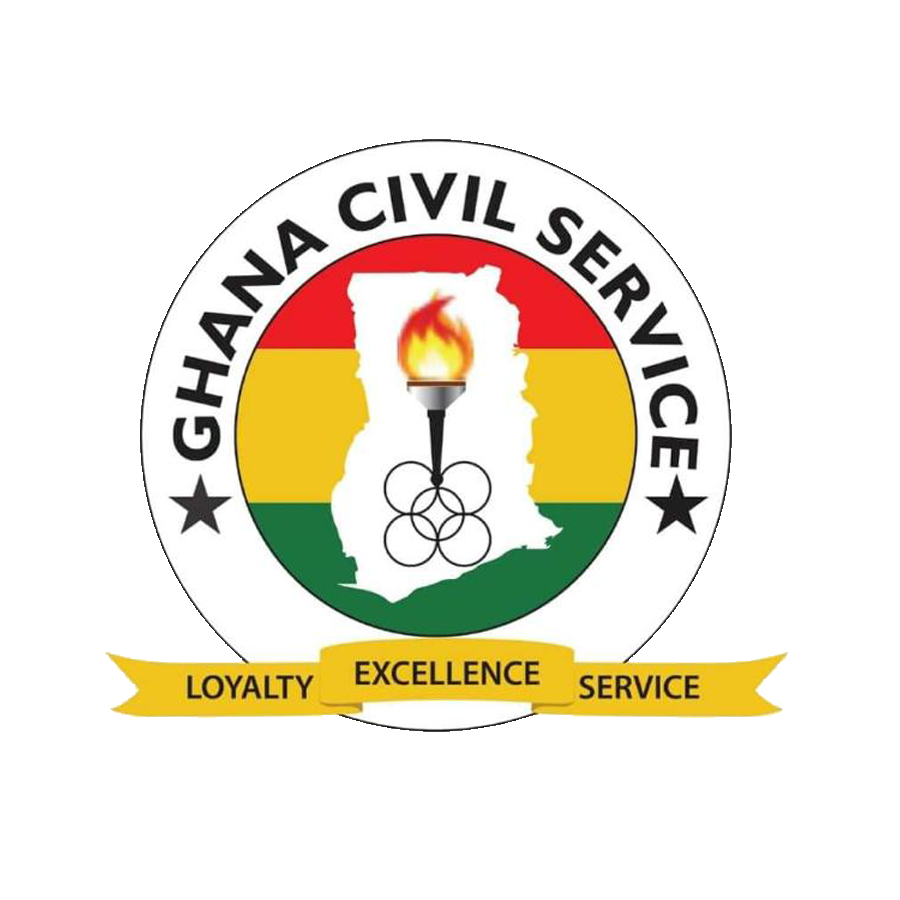 Types of misconduct
The underlisted acts of commission or omission constitute misconduct by a staff of the Civil Service:
reporting late for duty, or closing earlier than the official closing time; 
absence from duty without leave or reasonable excuse;
insubordination including disobeying, disregarding or willfully defaulting in carrying out any lawful or reasonable order or instruction given by any person, committee or board having the authority to give the order or instruction and any other similar action;
Rudeness (disrespect);
drinking alcoholic beverage or getting intoxicated during office hours;
EOY
4/25/2022
16
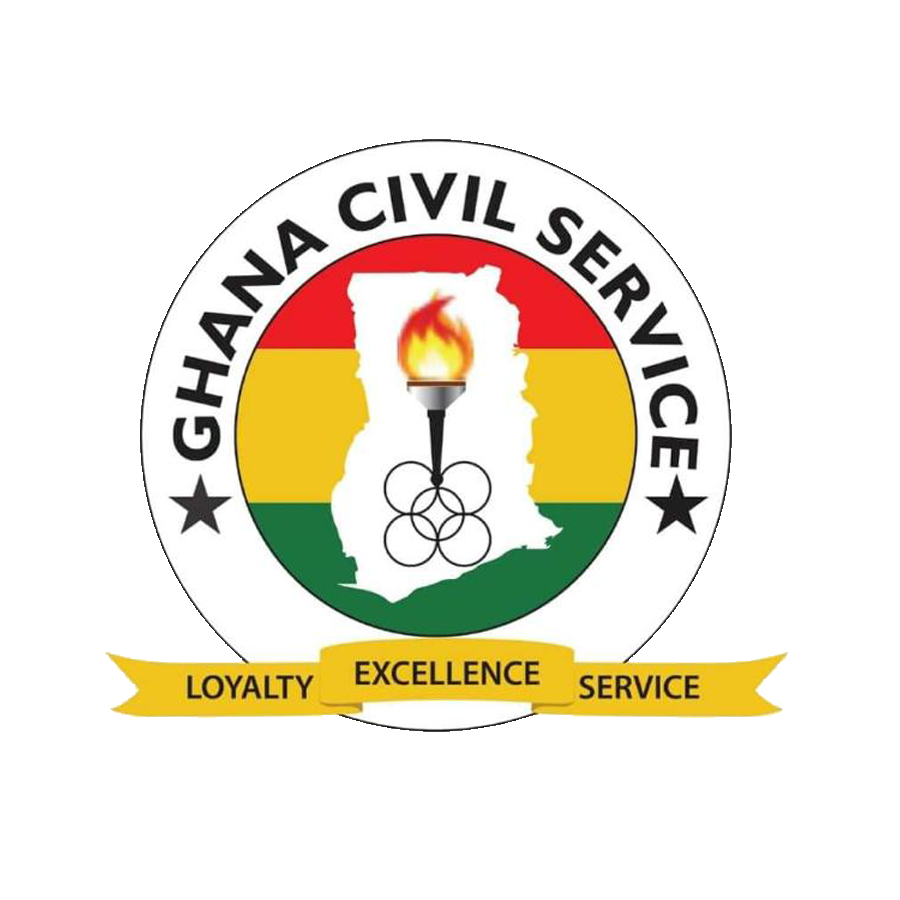 Misconduct cont’d
using, for some purpose not connected with the officer’s duties and without the consent of the prescribed authority, any property or facility provided by the Service;
engagement in any gainful occupation outside the Civil Service which conflicts with the mandate or functions of the Civil Service without the consent of the prescribed authority or taking up, without the written approval of the Head of the Civil Service, any other employment during official working hours;
engagement in any activity outside the officer’s duties which is likely to lead to the officer taking improper advantage of his/her office;
failure to submit reports, information, or both as prescribed by the Service;
unauthorised disclosure of classified or unclassified official information, document, to a private person, or to an unauthorised staff of the Civil Service;
failure to adhere to the oath of secrecy regarding the affairs of the Civil Service;
receiving, in the officer’s personal capacity, any payments on behalf of the Civil Service;
EOY
4/25/2022
17
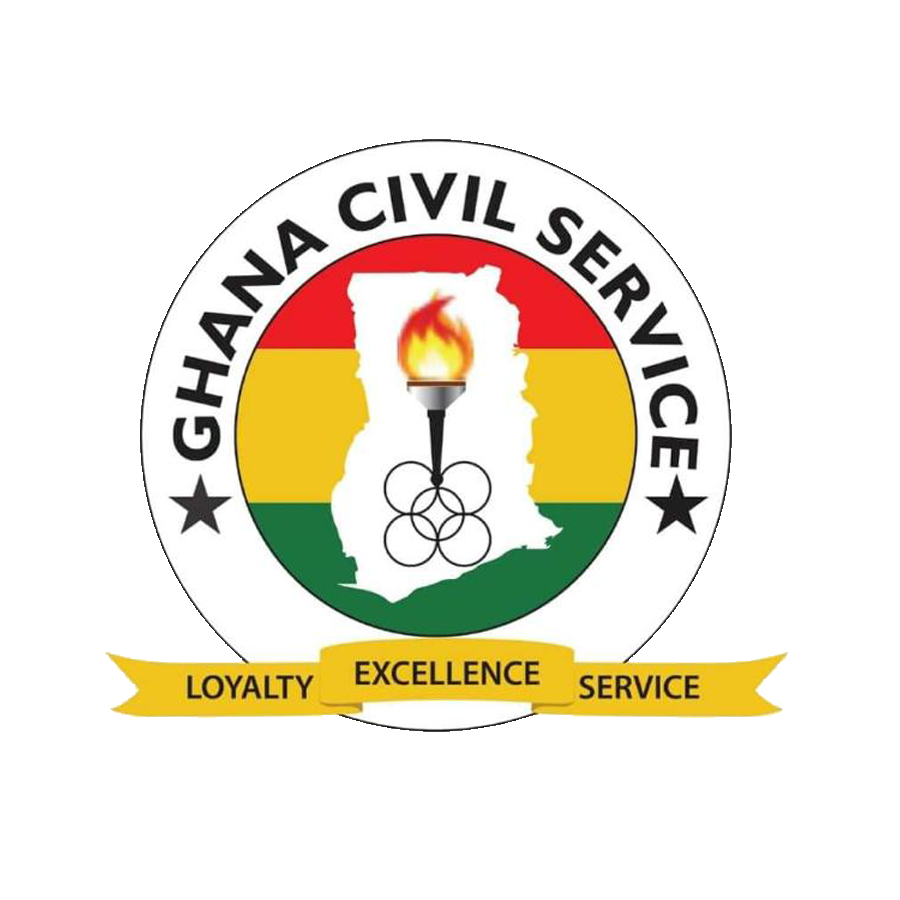 Misconduct cont.
receiving or soliciting any contribution, fee, gift of value or emolument of any kind from any person for services rendered in the discharge of the officer’s duties;
receiving gifts of value in contravention of prevailing national policy;
acting as an agent of the Civil Service without the appropriate written approval;
misappropriation of funds;
Malingering (idling), or dereliction of duty;
forgery, or fraudulent misrepresentation; 
coercion, intimidation, or threatening of a fellow officer, or use of insulting language towards another officer;  
spreading of malicious and false information about a staff of the Service or the Civil Service; 
failure to comply with laid down safety regulations; 
habitual lateness to work; and,
borrowing money from or in any way placing one’s self under pecuniary obligation to a firm or person having business dealings with the Civil Service
EOY
4/25/2022
18
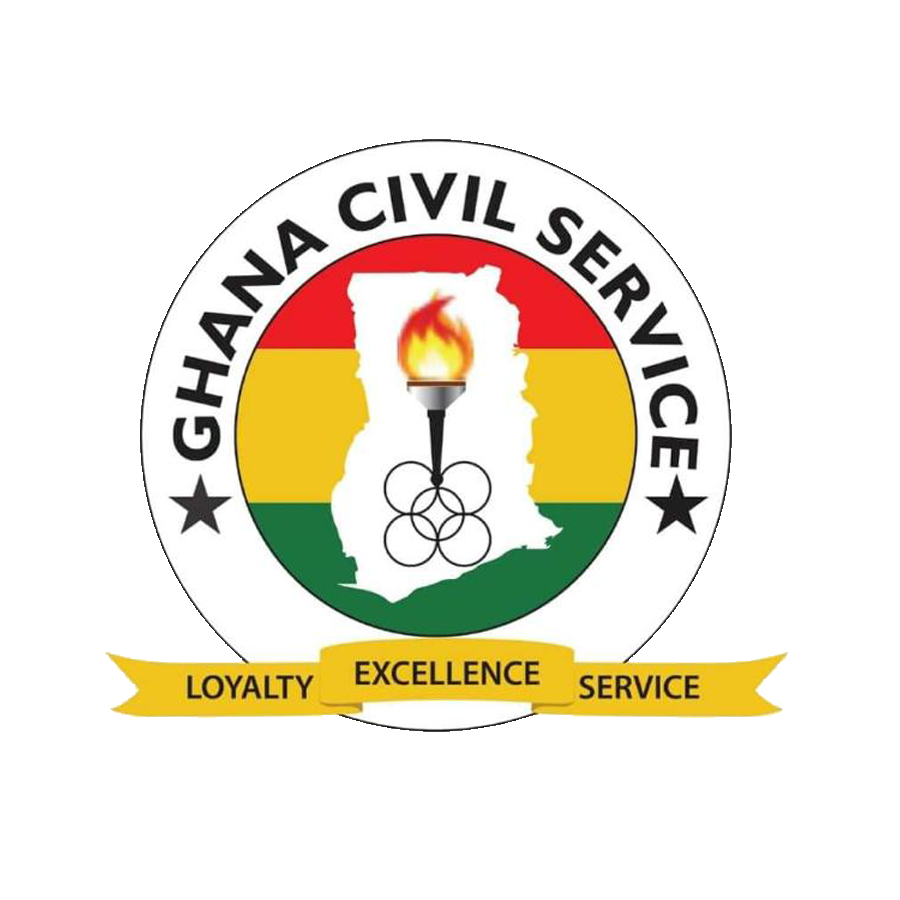 CONSTITUTIONAL /CIVIL RESPONSIBILITES
6a) Civil service staff shall be accountable to the President and Parliament through Ministers of State,  discharge public functions reasonably according to law, comply with international laws and treaties and uphold the administration of justice.
6)b A Civil Service staff shall conduct him/herself at all times either at work or off- duty so as to deserve the respect of his employer, colleagues and members of the community. He/she shall be honest, faithful and just, and shall not act in a manner derogatory to the honour or dignity of the Service.
EOY
4/25/2022
19
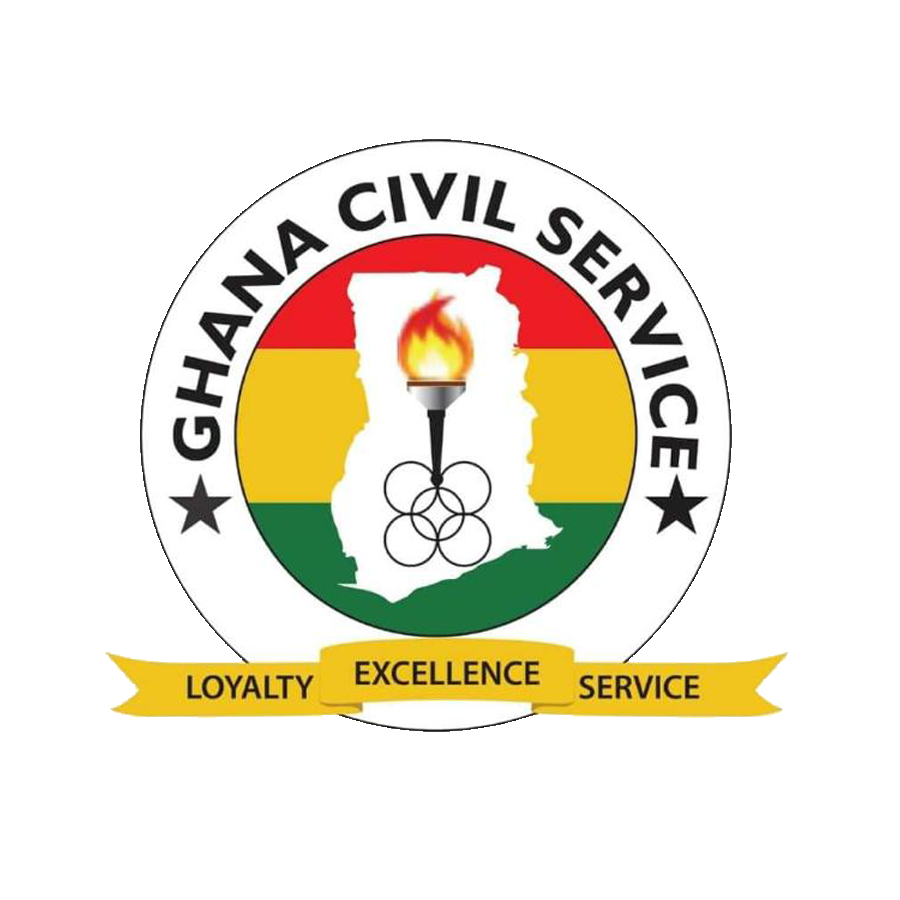 RELATIONSHIP WITH POLITICAL PARTIES
11. Civil Service staff shall seek to play a lead-role, with  dedication and commitment, in facilitating the development of grass root participation in socio-economic advancement of the society and by sensitizing the people in accepting popular participation as a societal value.
12. (a)The Constitution of Ghana confers rights on all citizens of Ghana, including Civil Service staff to join any political party or association of their choice. However, by virtue of the traditional role of the Civil Service to serve the Government of the day loyally, and to maintain the confidence of any future Administration, a Civil Service staff may not:
EOY
4/25/2022
20
RELATIONSHIP WITH POLITICAL PARTIES cont.
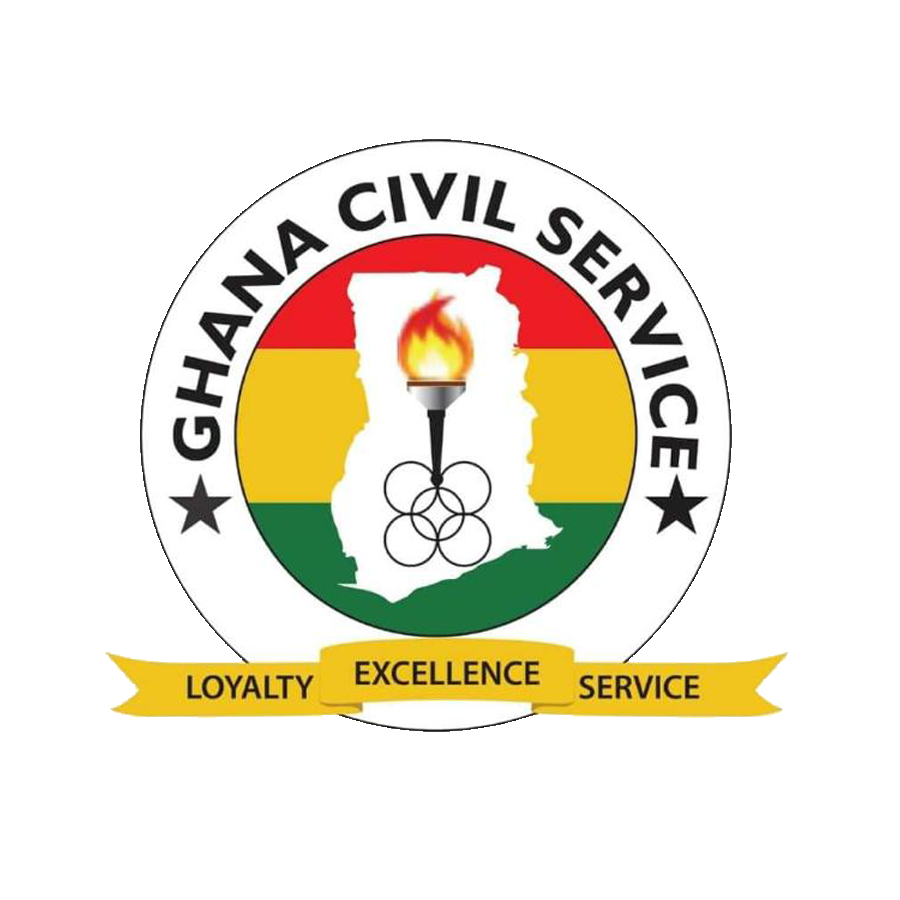 i)Accept any office paid or unpaid permanent or temporary, in any political party or organization
ii)Declare him/herself openly as a registered member of a political party or association
iii)Indicate publicly his/her support for any party, candidate or propaganda.
iv)Make speeches or join in demonstrations in favour of any political person, party, or propaganda
v)Engage in activities which are likely to involve him/her in political controversy
EOY
4/25/2022
21
INFO DISCLOSURE OF CLASSIFIED MATERIAL
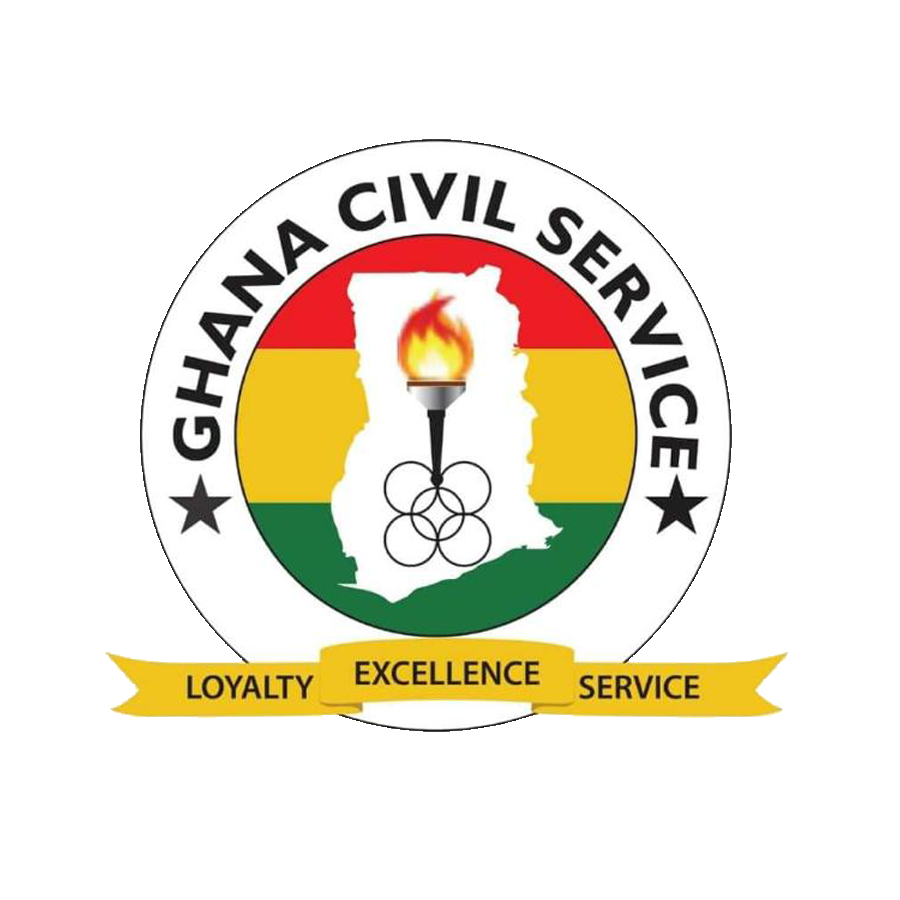 13. a) (A Civil Service staff shall not without the express permission of the Head of the Civil Service, act as the editor of any newspaper, or take part directly or indirectly in the management, nor publish in any manner anything which may reasonably be regarded as of political nature or relating to the administration of the country.
       b) This provision does not affect any Civil Service staff who is required as part of his official duties to edit any paper or subscribe articles.
 (c) He/she may, however, publish in his/her own name on matters relating to subjects of general interest.
EOY
4/25/2022
22
PERSONAL BEHAVIOUR
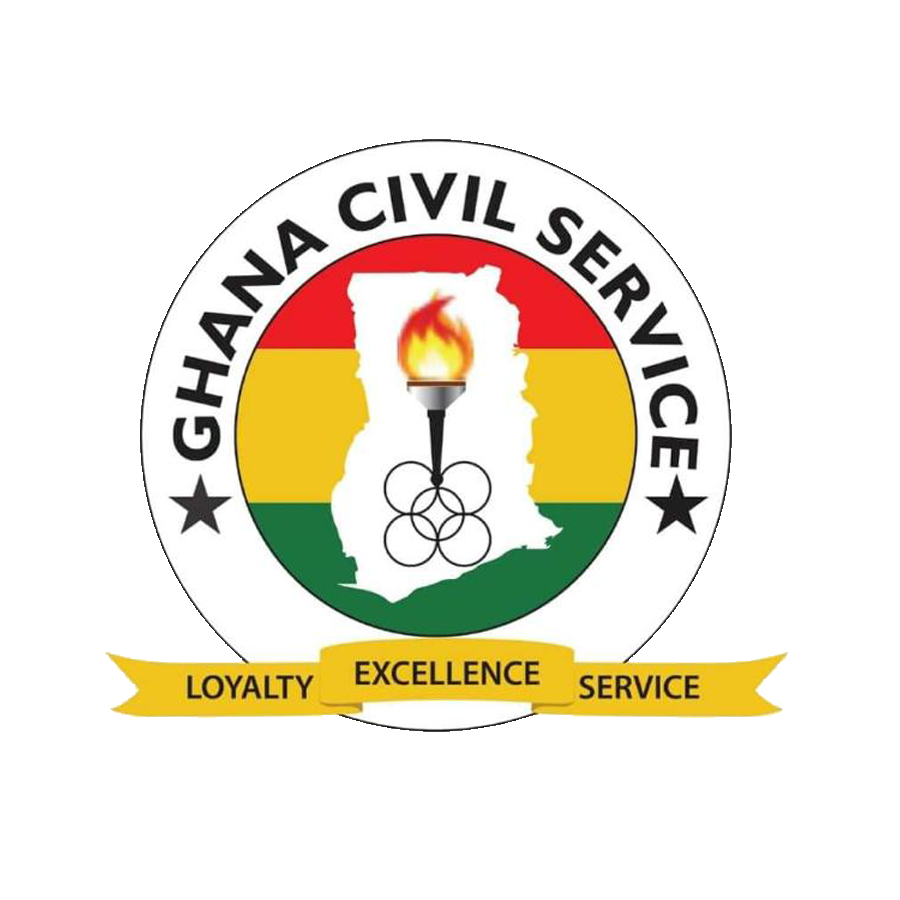 27. a) A Civil Service staff must show courtesy and decency in his communication about any person or matter that is under consideration or forms the subject of comment or response.
    b) A Civil Service staff shall not use insulting or intimidating words against Authority, a fellow Civil Servant, or a customer or  show disrespect to any of them.
28. Any Civil Service staff who libels or slanders another may be investigated departmentally and the appropriate disciplinary action taken against him. Such disciplinary action will be without prejudice to any action that the aggrieved person may decide to take.
EOY
4/25/2022
23
GENERAL WORK ETHICS IN GHANA
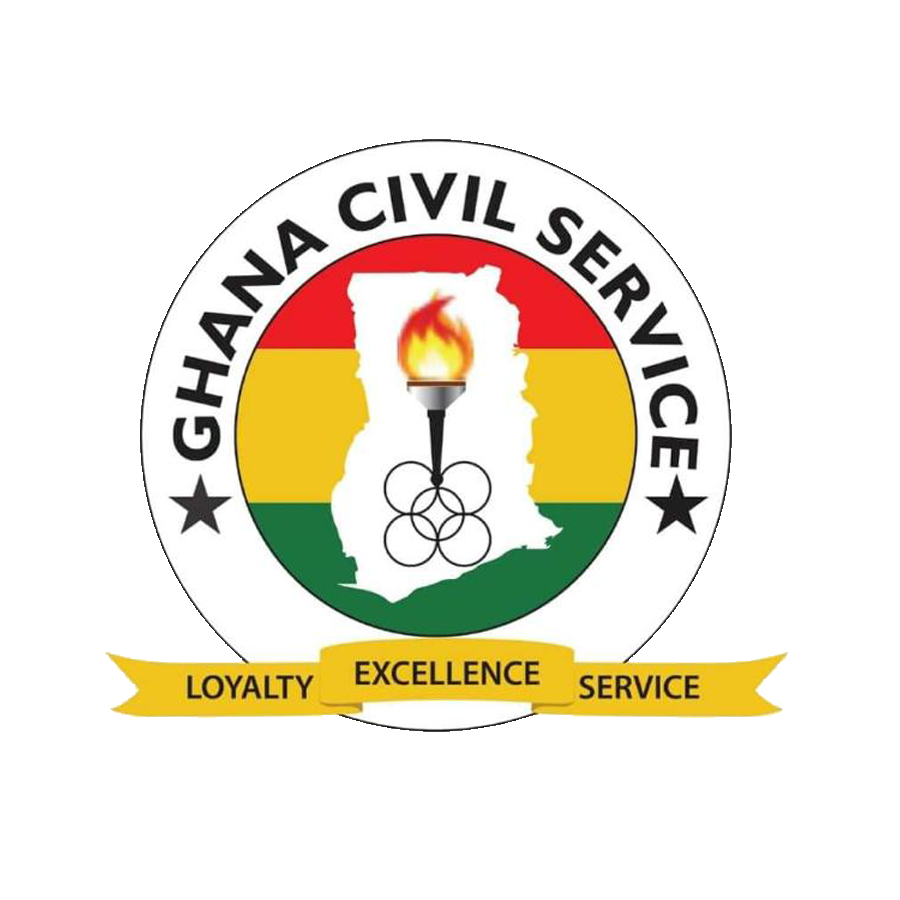 51.To this end any person working in the Civil Service of Ghana is committed to:
   A) reporting for duty punctually and in good time before work begins, you should not engage in, nor encourage the practice of:
i) Habitual lateness to work and meetings
ii) tardiness or irregular attendance to work 
    iii) Exaggerating sickness  to taking a lot of sick days/casual leave; etc.
iv) Using weather, poor transportation and domestic problems as excuses for lateness and irregular attendance.
EOY
4/25/2022
24
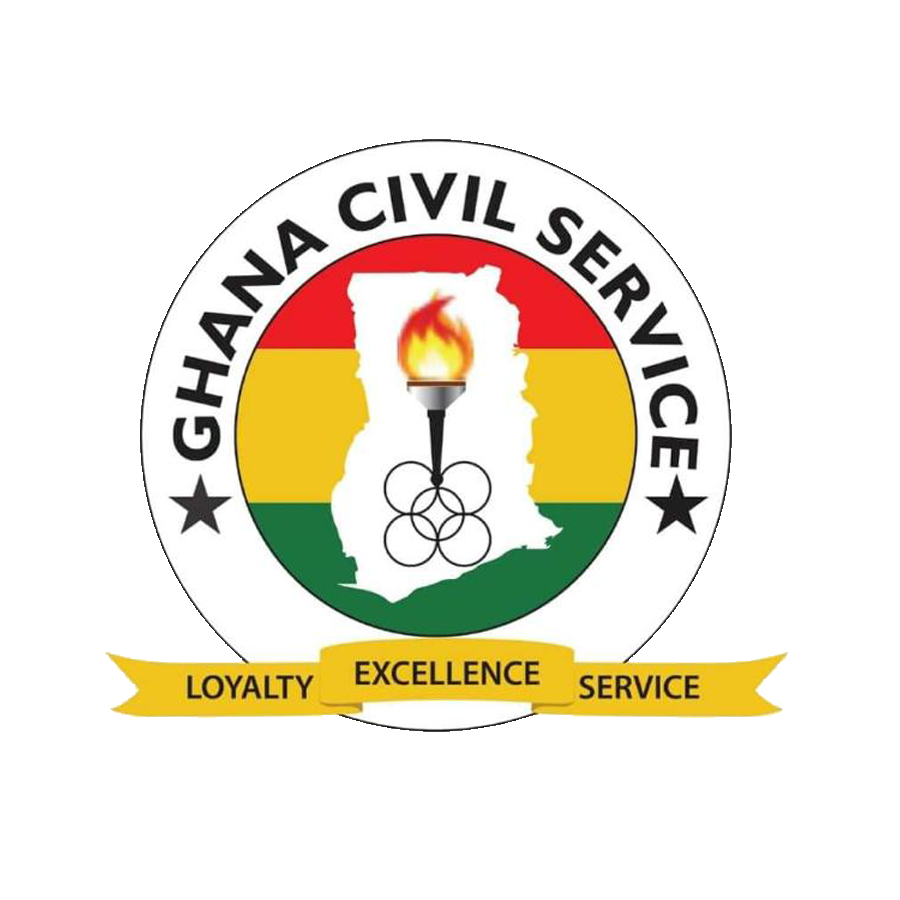 (B) devoting, your full time and attention to  the   business   of your  organization during working hours  you should not  engage in , or encourage the practice of:
i) Sleeping on the job during scheduled working hours;
ii) Being at work but doing no work;
     iii) deliberately and unduly slow in carrying out an activity or assignment (go-slow; work-to rule)
     iv) Using or exaggerating sickness to avoid duty or work;
v) Letting time pass without doing anything useful or constructive
vi) Trading, selling or transacting private financial business on the premises of organizations
Vii) Engaging in long private conversation with colleagues
EOY
4/25/2022
25
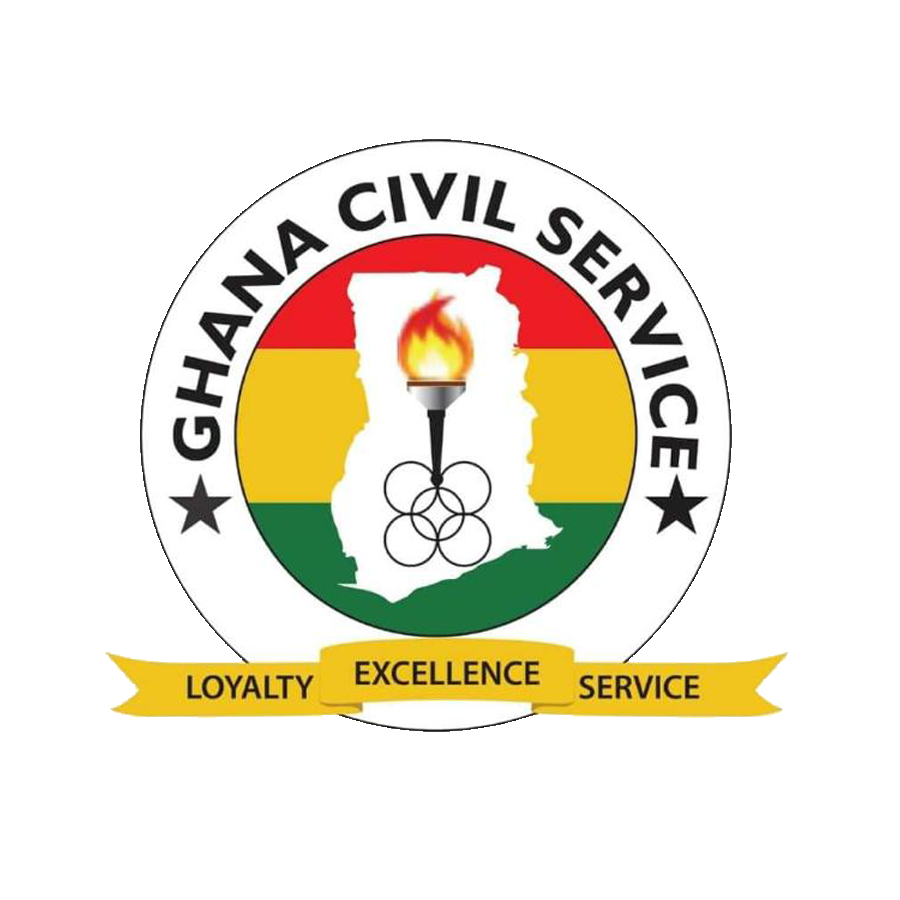 DISCIPLINE
Staff of the Civil Service shall be responsible for their personal actions and conduct, and shall observe the Civil Service Code of Conduct, rules and regulations, comply with the administrative and other official instructions and act in the general interest of the Service in the performance of their duties.
Every supervisor is responsible for maintaining order and discipline among staff of the Service under the supervision of that supervisor. 
The supervisor is responsible for ensuring that:
the officers know, understand and comply with official rules, instructions and procedures;
the instructions of the supervisor are carried out; and,
any violations are dealt with in accordance with the established disciplinary procedures in the Service
EOY
4/25/2022
26
Disciplinary Authority for Civil Service Staff
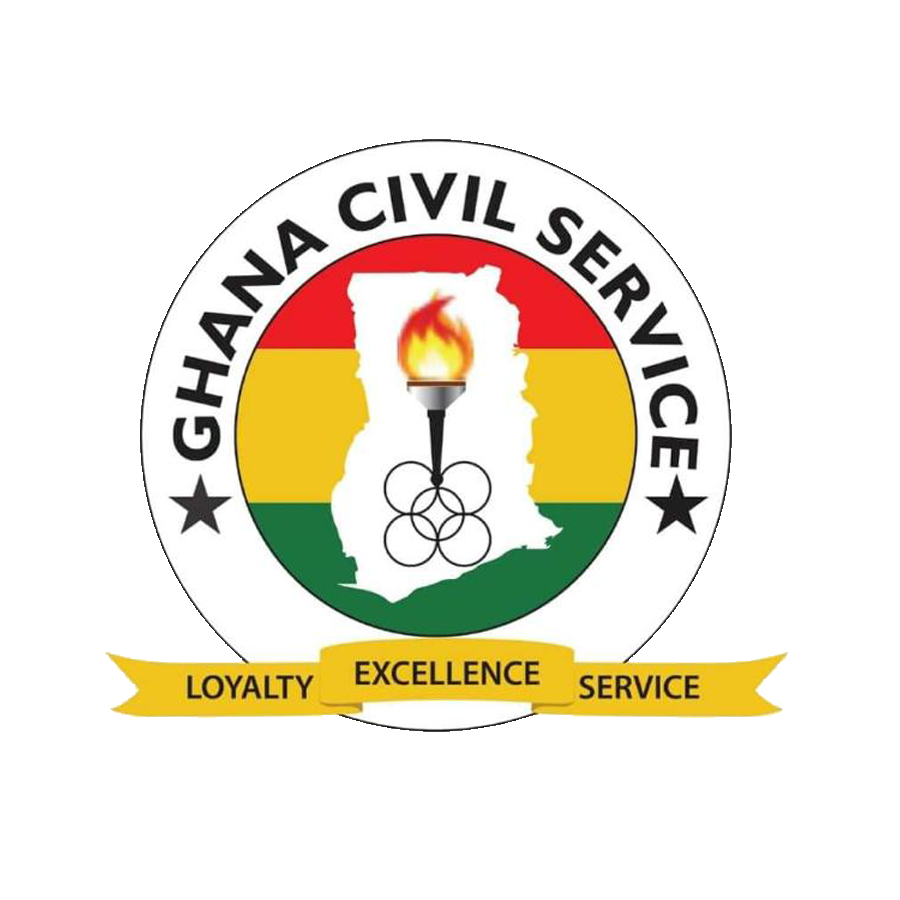 The President, on the advice of the Civil Service Council, shall be the Disciplinary Authority for all staff of the Civil Service.
The Disciplinary Authority may be exercised on behalf of the President of the Republic as follows:
Chief Directors, Directors and Analogous Grades - Civil Service Council; and,
Deputy Directors, Analogous Grades and below – the Civil Service Council on the advice of the Head of the Civil Service.
EOY
4/25/2022
27
Types of discipline
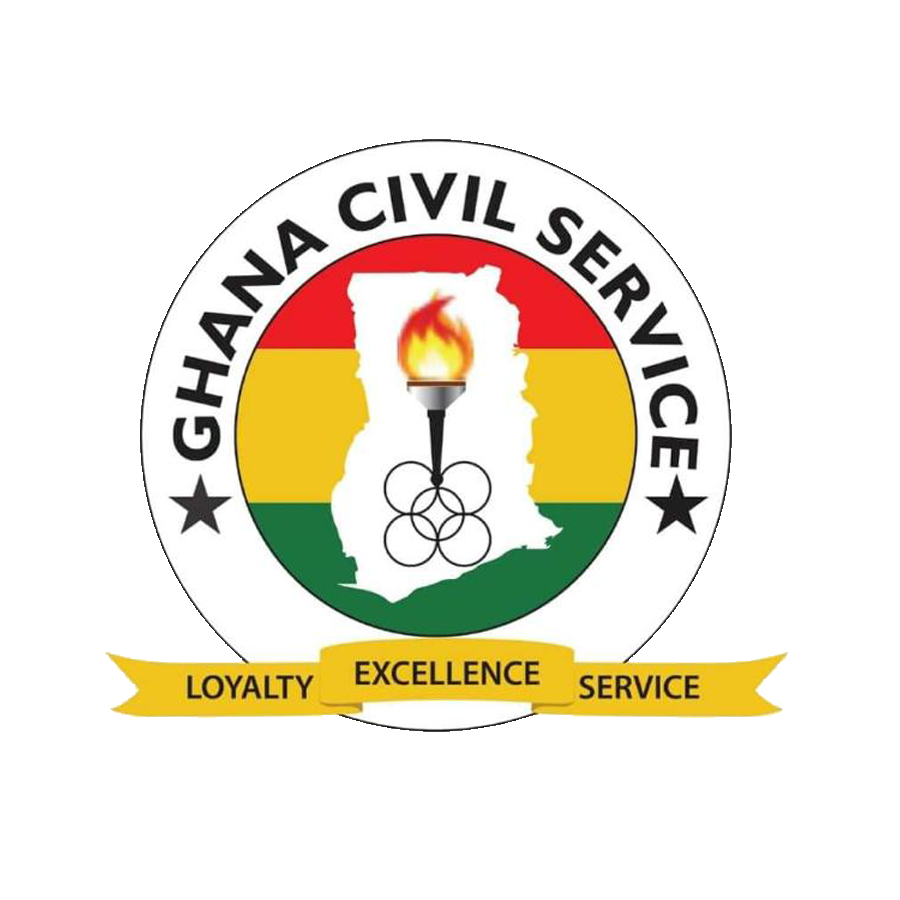 The Service may discipline an employee by taking any one or more of the following actions:
Verbal reprimand
Written reprimand
Demotion/Reduction in rank
Deferment of annual salary Increment
Suspension
Discharge/Dismissal
Stoppage of annual salary Increment
Interdiction
EOY
4/25/2022
28
MAJOR   PENALTIES
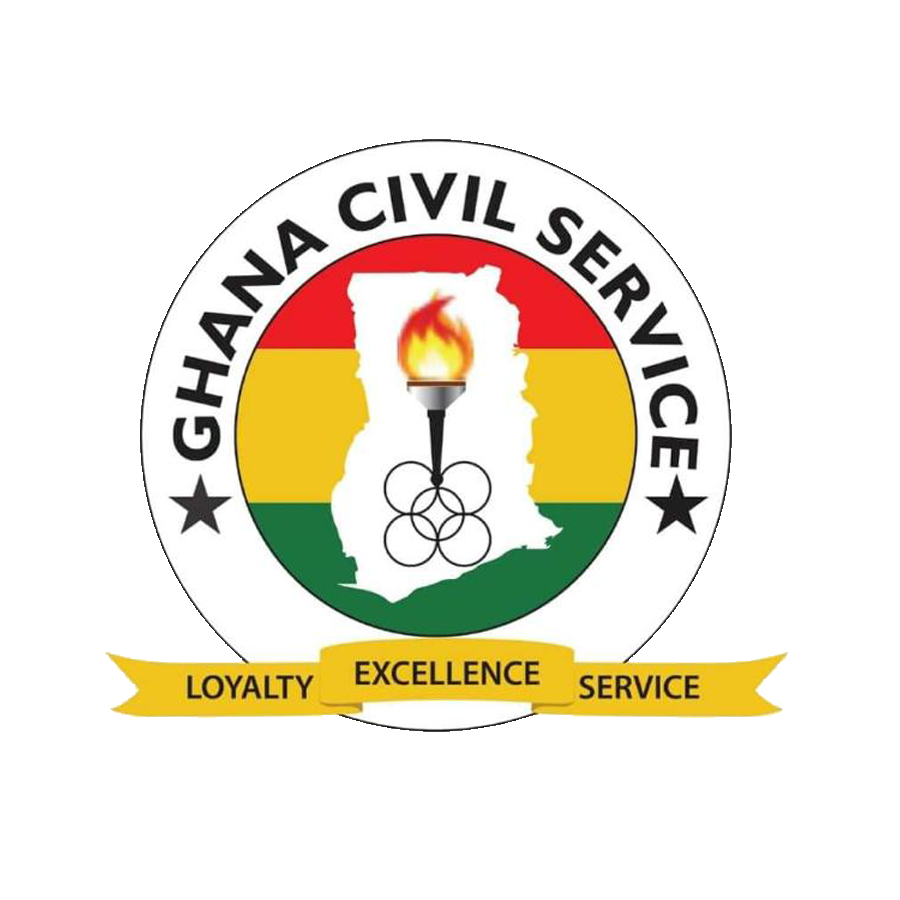 59.  Major  penalties shall in general consist of the following disciplinary awards:
(a) Dismissal, that is termination of appointment with forfeiture of all retirement benefits;
(b) Removal from service, that is termination of appointment with or without a reduction in retirement benefits.
(c) Reduction in rank, that is moving to a  lower grade with an immediate reduction of salary.

MINOR PENALTIIES
 60. Minor penalties shall in general consist of the following disciplinary awards;
a) Reduction of salary, that is an immediate adjustment of salary to a lower point on the salary scale attached to the post in question;
EOY
4/25/2022
29
MINOR PENALTIIES CONT.
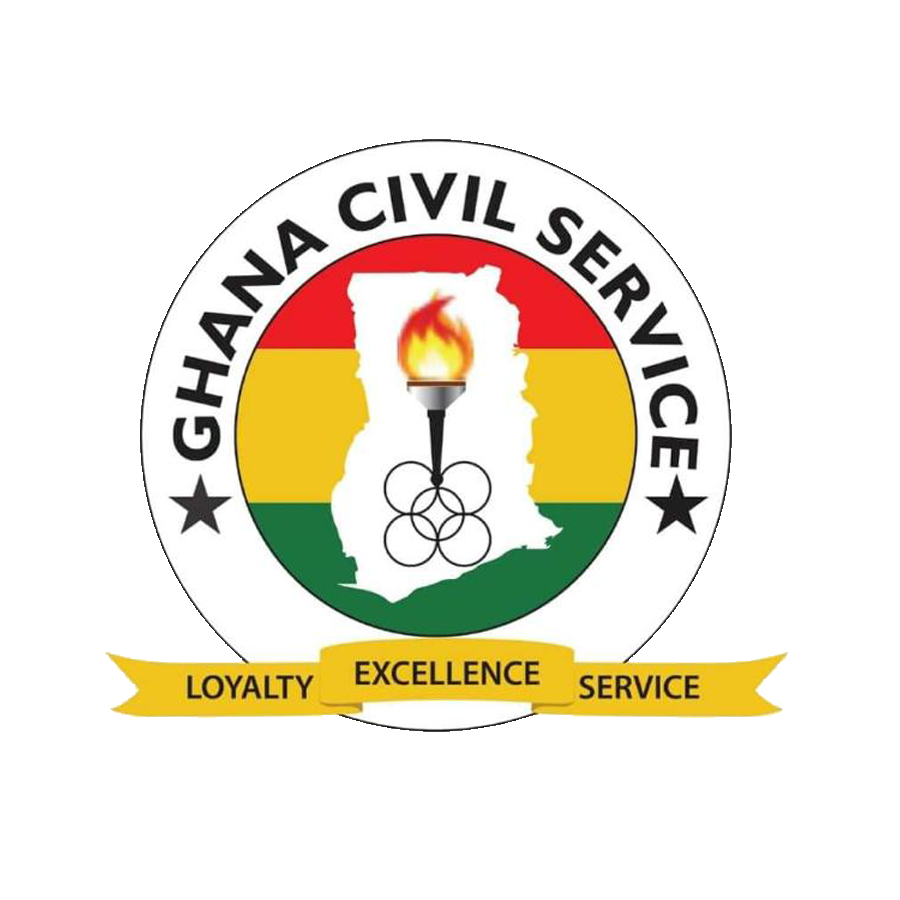 (b)Withholding/Deferment of increment, that is a postponement of the date on which the next increment is due, (with possible  postponement  in subsequent years)
(c)Suspension or Stoppage of increment, that is nonpayment for a specified period of an increment otherwise due.
d) Suspension from duty is the loss of pay and allowances for a period not exceeding fourteen days;
(e) Warning or reprimand, could be verbal or written
EOY
4/25/2022
30
conclusion
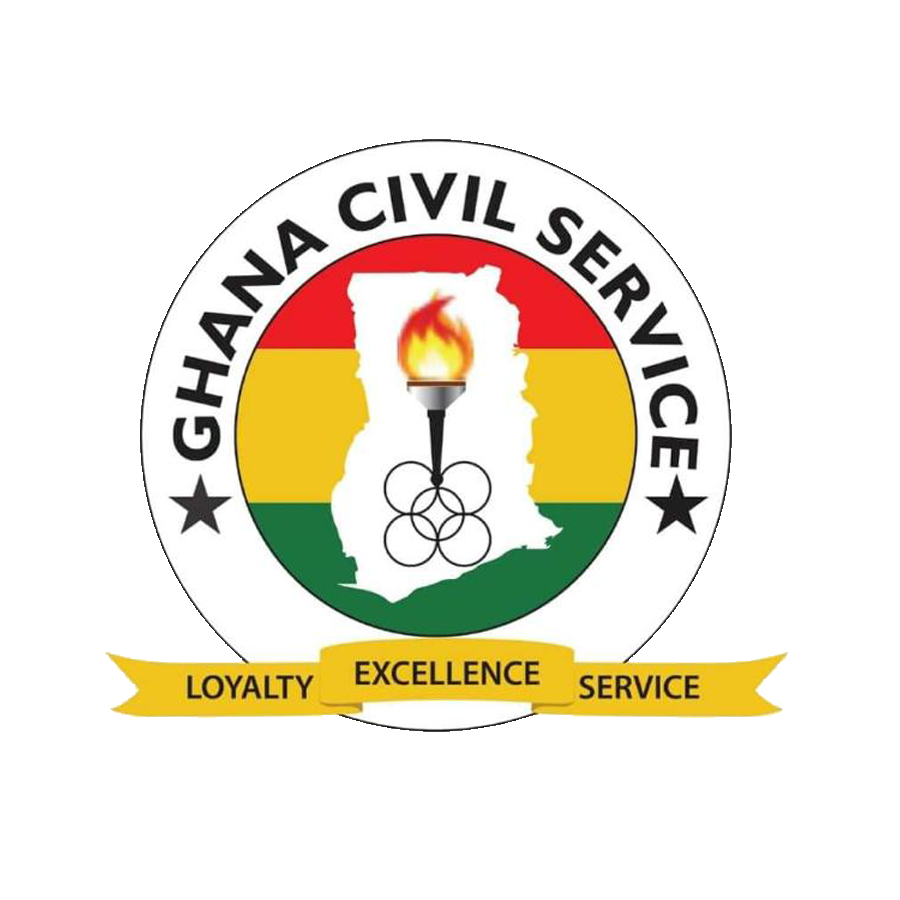 As true Civil Service staff, we  must do the right things  by  exhibiting  leadership, justice and fairness, selflessness, integrity, accountability and transparency.
We must be  agents of  change  by adhering to the code.
EOY
4/25/2022
31
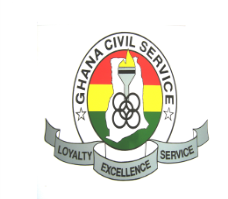 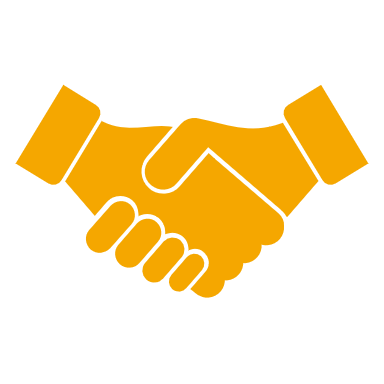 THANK YOU
32
EOY
4/25/2022